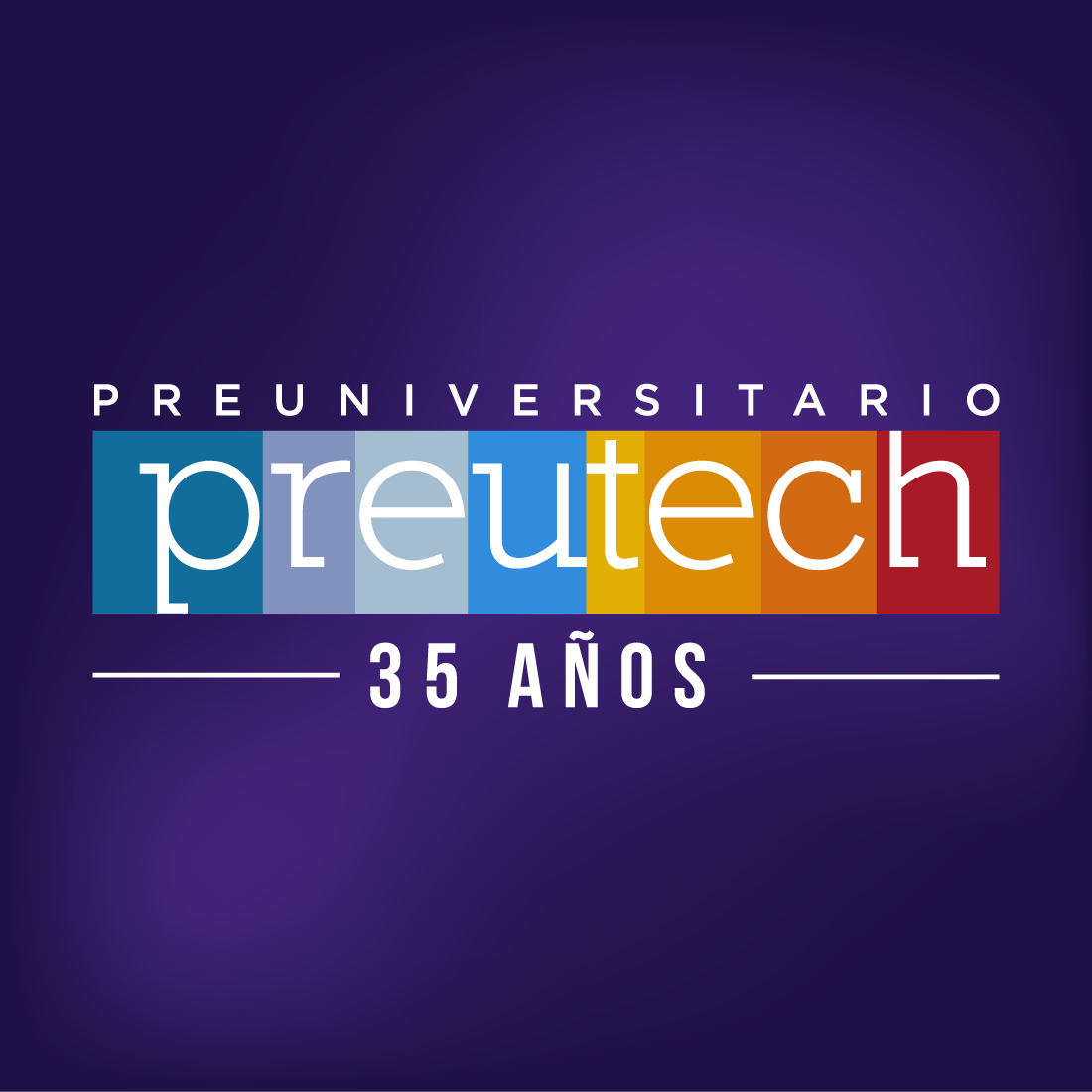 HISTORIA 
CLASE 8





Profesora: Fabiola Loyola.
HISTORIA DE CHILE



Objetivos:
Comprender, analizar y evaluar el fin de la unidad sobre la organización de la República de Chile y comprender las características generales de la época conservadora.
Características generales
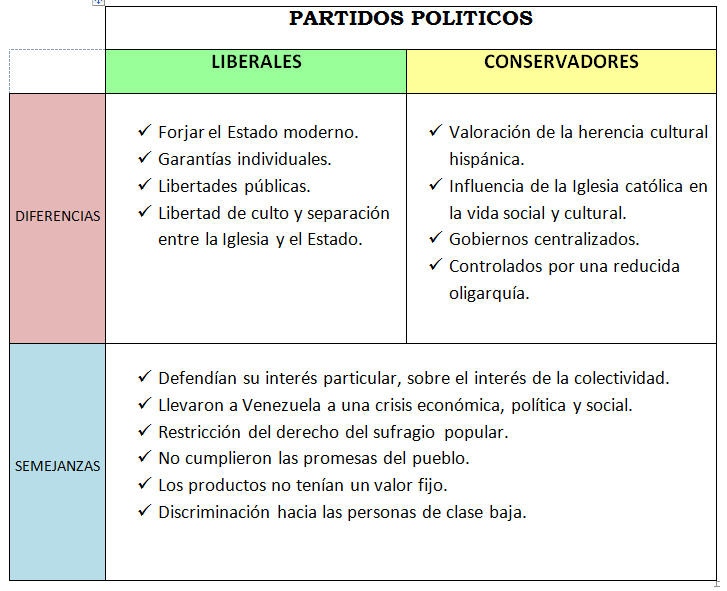 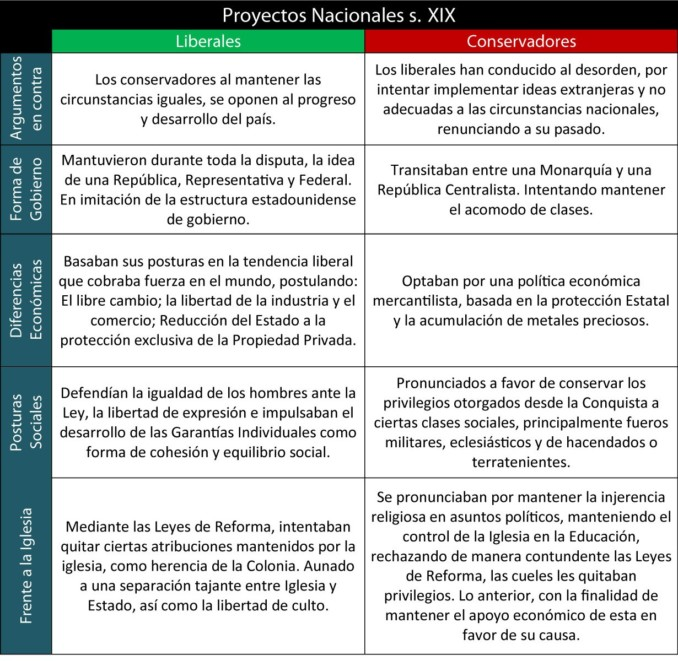 Fin del periodo: “Batalla de Lircay”

Antecedentes:

-- Antes de las elecciones de 1823 existía un duro enfrentamiento ideológico entre los Pipiolos (liberales) y pelucones (conservadores) a través de los periódicos “El canalla” y “El hambriento”.


- Luego de las elecciones los Pelucones denunciaron fraude, violencia e intervención en las elecciones nacionales y provinciales. Sin embargo, lo que más provocó su indignación fue el abuso de poder del Ejecutivo (Francisco Antonio Pinto) quien aprovecho la mayoría de los liberales en el congreso para nombrar a Joaquín Vicuña como vicepresidente (quien había tenido el tercer lugar en las votaciones, tras el conservador Francisco Ruiz-Tagle y del O´Higginista José Joaquín Prieto)
J.J. Prieto como intendente de la provincia de Concepción, desconoce al Congreso y a todas las autoridades electas.

Bulnes con las tropas de Concepción se dirigen a Santiago para reestablecer el orden y la legalidad. 

Pinto renuncia al igual que su vicepresidente ante las denuncias de la oposición.
 
Francisco Ramón Vicuña asumió como jefe interino. 

Los revolucionarios formaron una junta nacional, la que convocó a un Congreso de Plenipotenciarios, integrada por: Francisco Ruiz Tagle (luego renuncia) y José Tomás Ovalle, como vicepresidente, quien posteriormente pasará a presidir el Congreso, teniendo como Ministro de Estado (En las carteras de Interior, Relaciones exteriores, Guerra y Marina), a uno de los gestores de la Revolución: Diego Portales. 

Esta institución declaró nulo todos los actos del Congreso anterior y destituyó del mando de las fuerzas militares que se enfrentan con las tropas del sur a, Ramón Freire, quien se negó a obedecer, seguro de su triunfo.
Desarrollo

Militarmente las tropas de Prieto y Bulnes (apoyados por pelucones, O´Higginistas y Estanqueros), se enfrentaron a las de Francisco de la Lastra y Ramón Freire, en Ochagavia y Lircay donde lograron derrotarlos en los inicios de 1830, poniendo fin al conflicto.




Consecuencias:

- Da inicio a la denominada República Autoritaria, cuyos presidentes serán: José Joaquín Prieto (1831-1841); Manuel Bulnes (1841-1851); y Manuel Montt 81851-1861)
PERIODO CONSERVADOR O REPÚBLICA AUTORITARIA
1831-1861
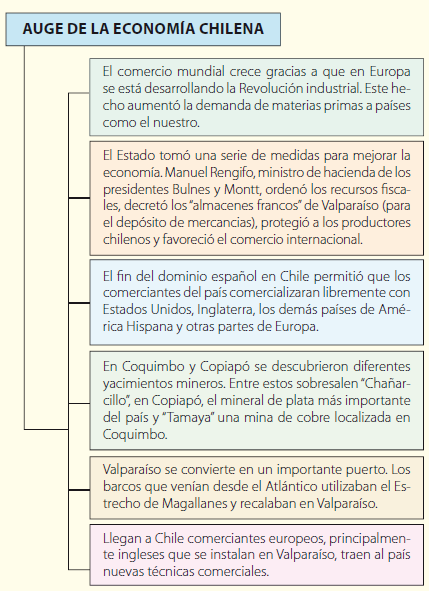 HISTORIA UNIVERSAL

- Objetivo: Comprender y analizar el imperialismo en África, Asia y Oceanía.
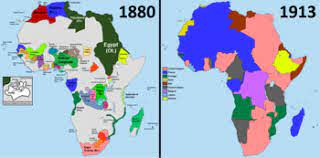 Comparación de África entre 1880 y 1913 (en inglés). El colonialismo europeo de África se intensificó tras la Conferencia de Berlín (1884-1885).
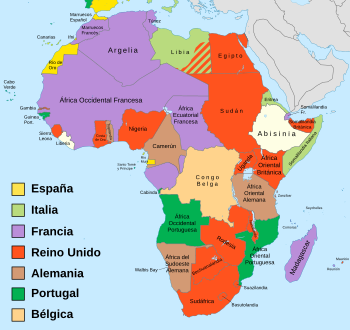 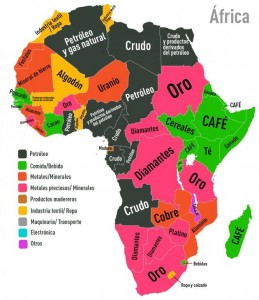 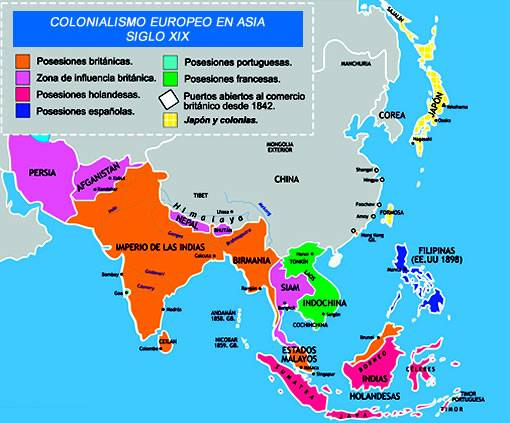 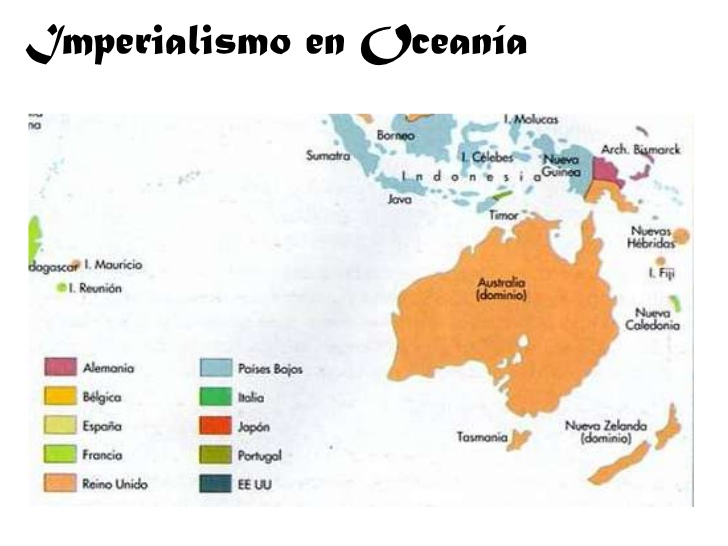 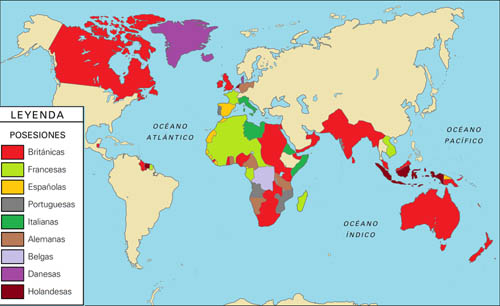 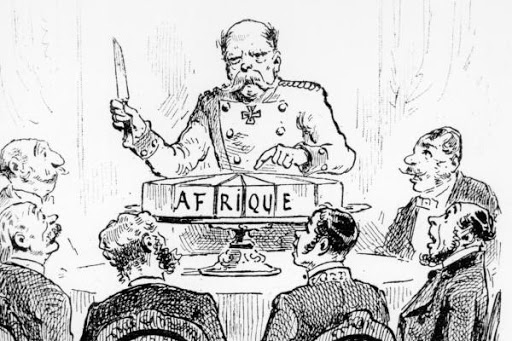 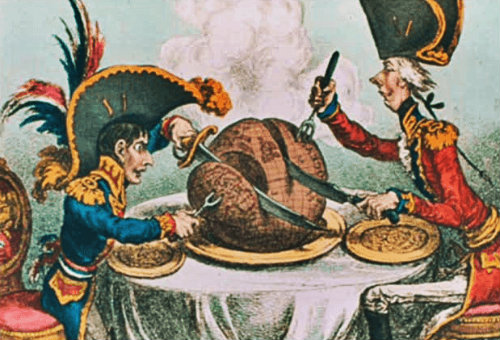 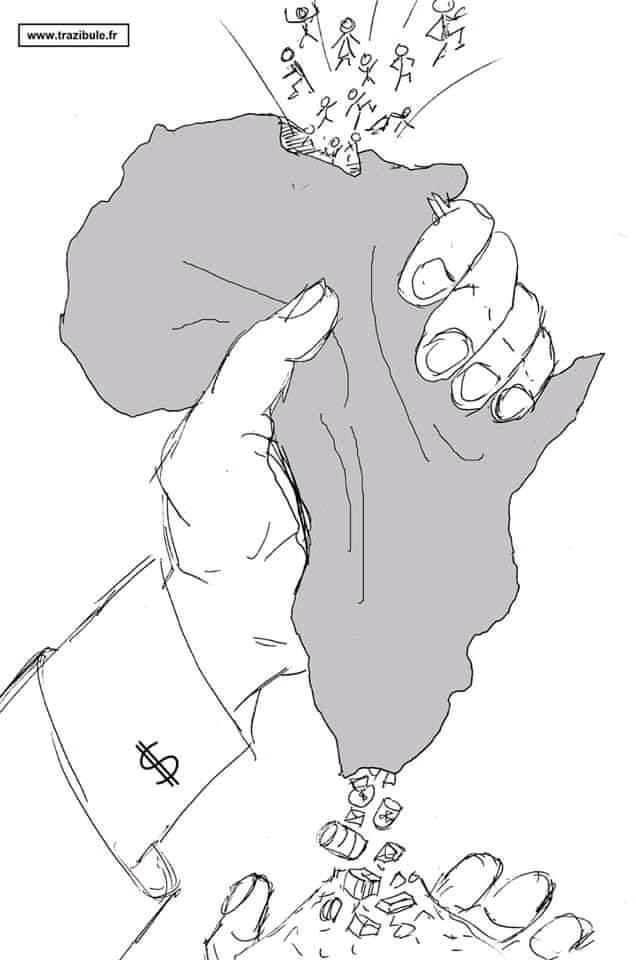 FORMACIÓN CIUDADANA
- Objetivo: Comprender la estructura de la Constitución de 1980, su parte orgánica parte 1.
Estructura de la Constitución de 1980: 
Parte Orgánica